Model of Service Learning and Recruitment
Historical Backstory:
What is the history of RFK Children’s Action Corps? 

What social services does RFK provide? 

How does the WSU – RFK Fellowship forward its mission?
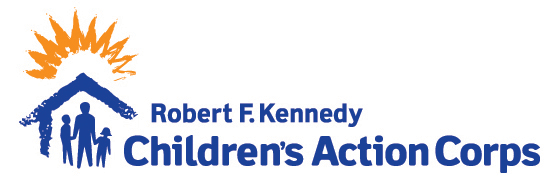 At Risk Youth – RFK’s Lancaster Campus:
The Fellows Program
 
Created to attract, develop and retain future leaders 
  
Begins with paid summer training before a student’s senior year

Selects successful students for paid, 6-credit program based on job performance and potential. 

Offers full time, benefitted employment on graduation
Yearly Cycle
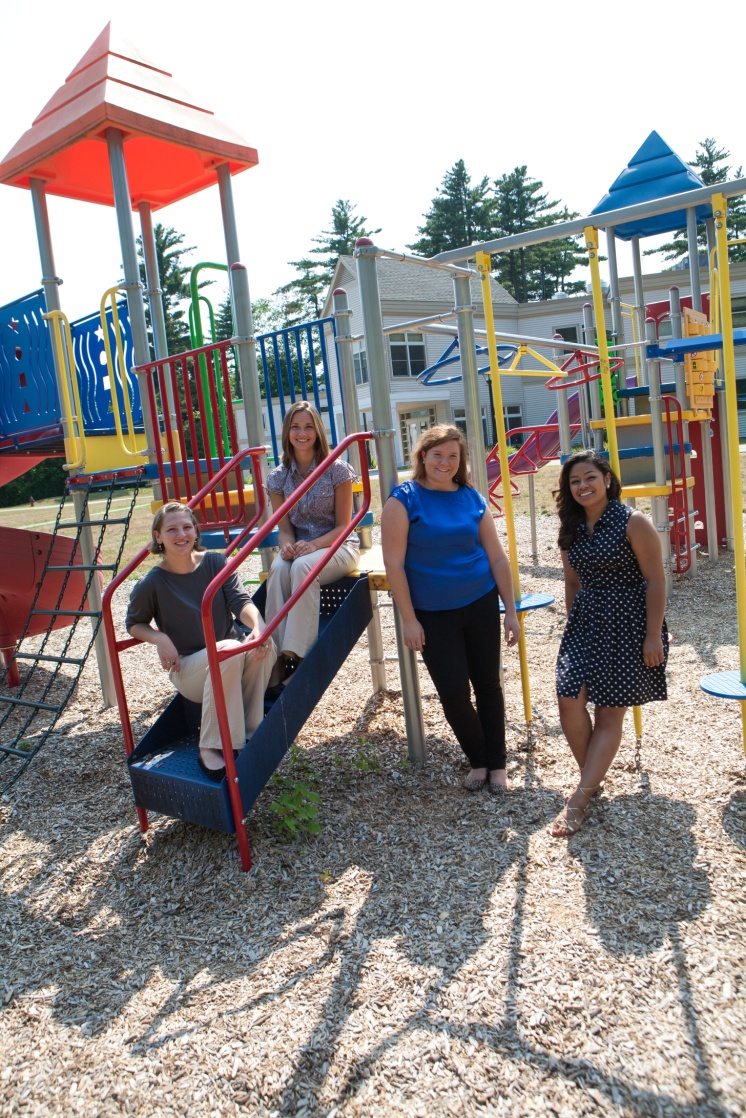 “One of the outcomes that I’ve learned from this job is how to build relationships with clients...  The biggest challenge for them is getting the world on their side.  They feel like everyone is against them. 
You have to learn how to cope with them and connect on their level and they will achieve great things.  Being there for them, actually listening to them without being judgmental, is what these kids need.”
- 2013-14 Fellow
“. . .I have learned that the entire process to reach that outcome is a highly individualized process for each child and no two are the same. In most cases, the goal is reunification with their family of origin or placement with a foster family, but some children's plans may include focuses on a particular problematic behavior, issue with school, or legal problem. . . I am often not involved in the planning processes or in setting goals for the children, but rather am tasked with providing a stable and safe environment to assist the children in reaching their goals.”- 2014-15 Fellow
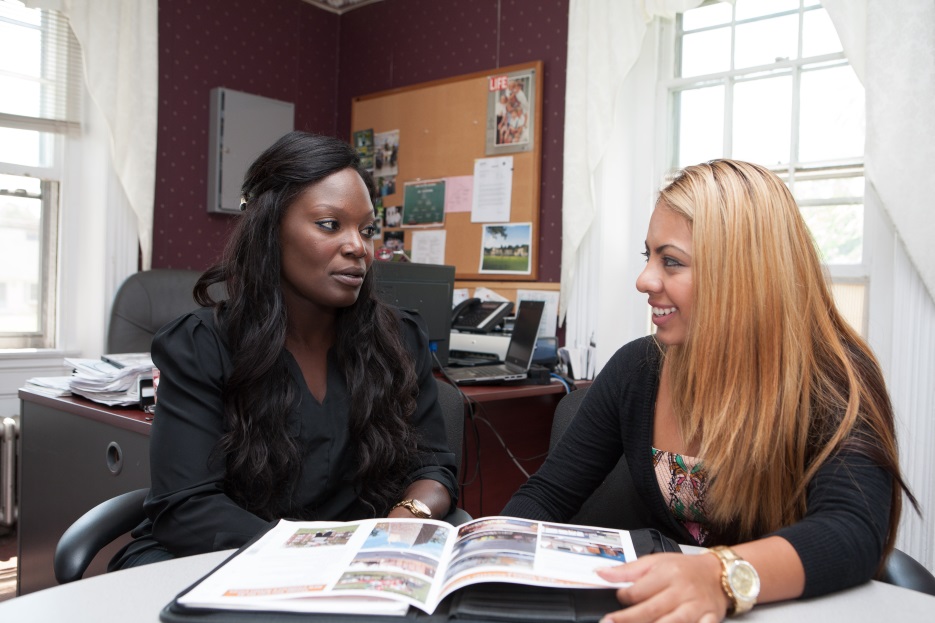 “The hardest part . . .  is the realization that I am not a superhero. It is very easy to start . . . with a "savior" mentality and to become discouraged when children make decisions that sabotage their own progress or ruin it all together.” 

“At the end of the day, the children are individuals who make their own decisions, I cannot make choices for them, so I have to keep in mind that my role is limited to guiding and role modeling. The children have the greatest responsibility for their own future.”
- 2014-15 Fellows
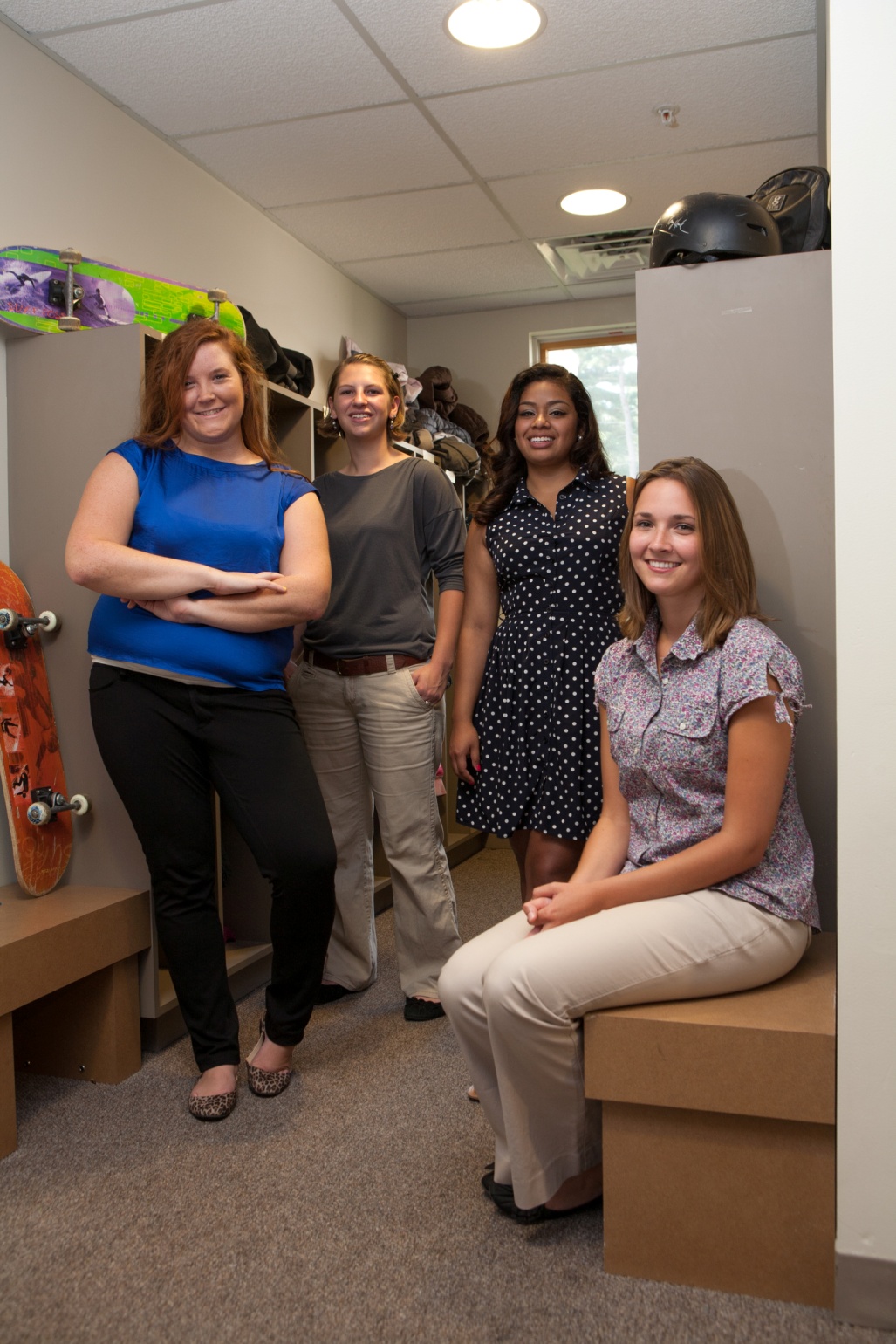 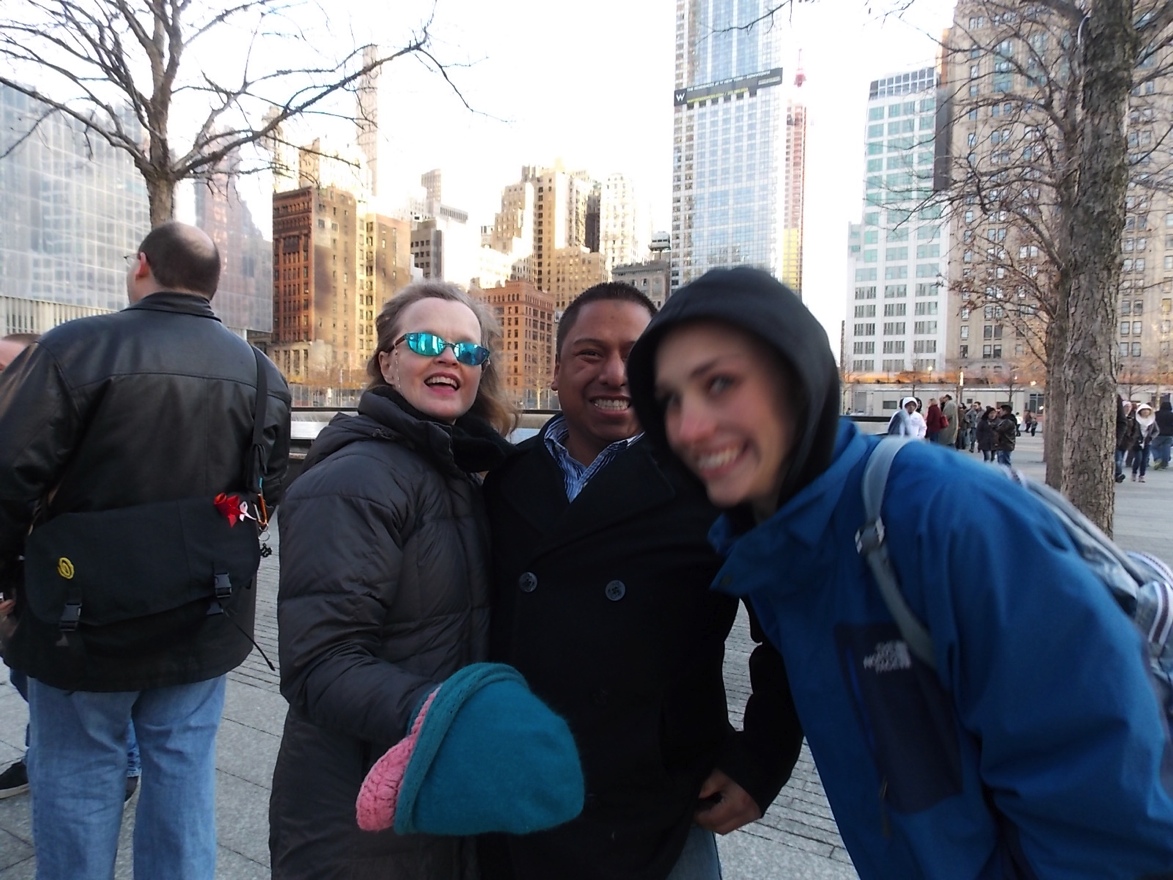 "The hardest thing for me was building the relationships. You can know the ules and ask kids to follow the rules, but until you have formed relationships with the clients they don't always listen. Walking into the program there are 16-18 kids and one of you. You have to learn their names and build relationships immediately, because the sooner you have these relationships in place the sooner you can work with them to improve their lives”.

2013-14 Fellow advanced to
Full-time employee
Q & A
“Justice, dignity, equality – these are words which are often used loosely, with little appreciation of their meaning. I think that their meaning can be distilled into one goal: that every child in this country live as we would want our own children to live.”

Robert F. Kennedy